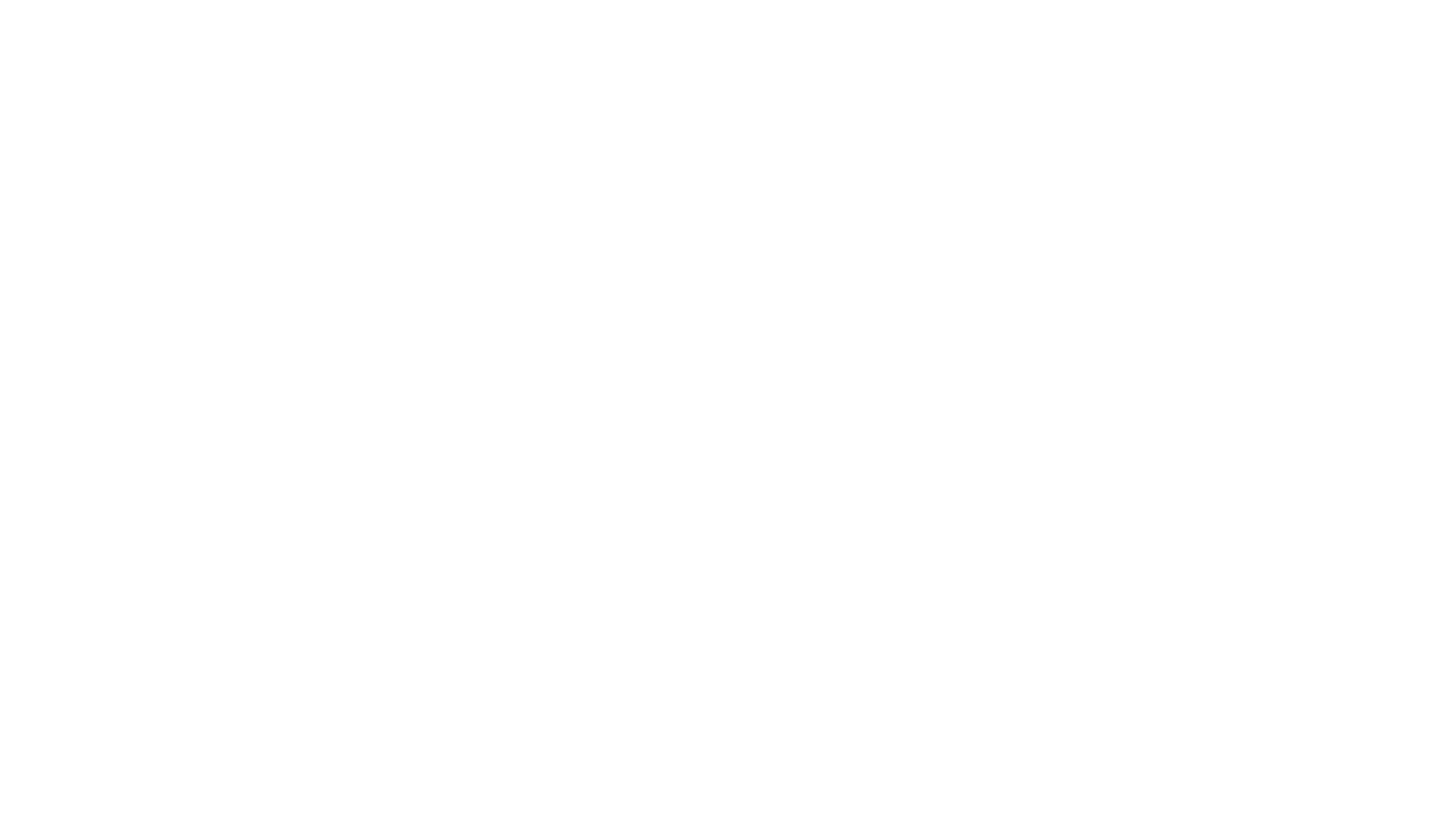 I poteri datoriali e i suoi limiti
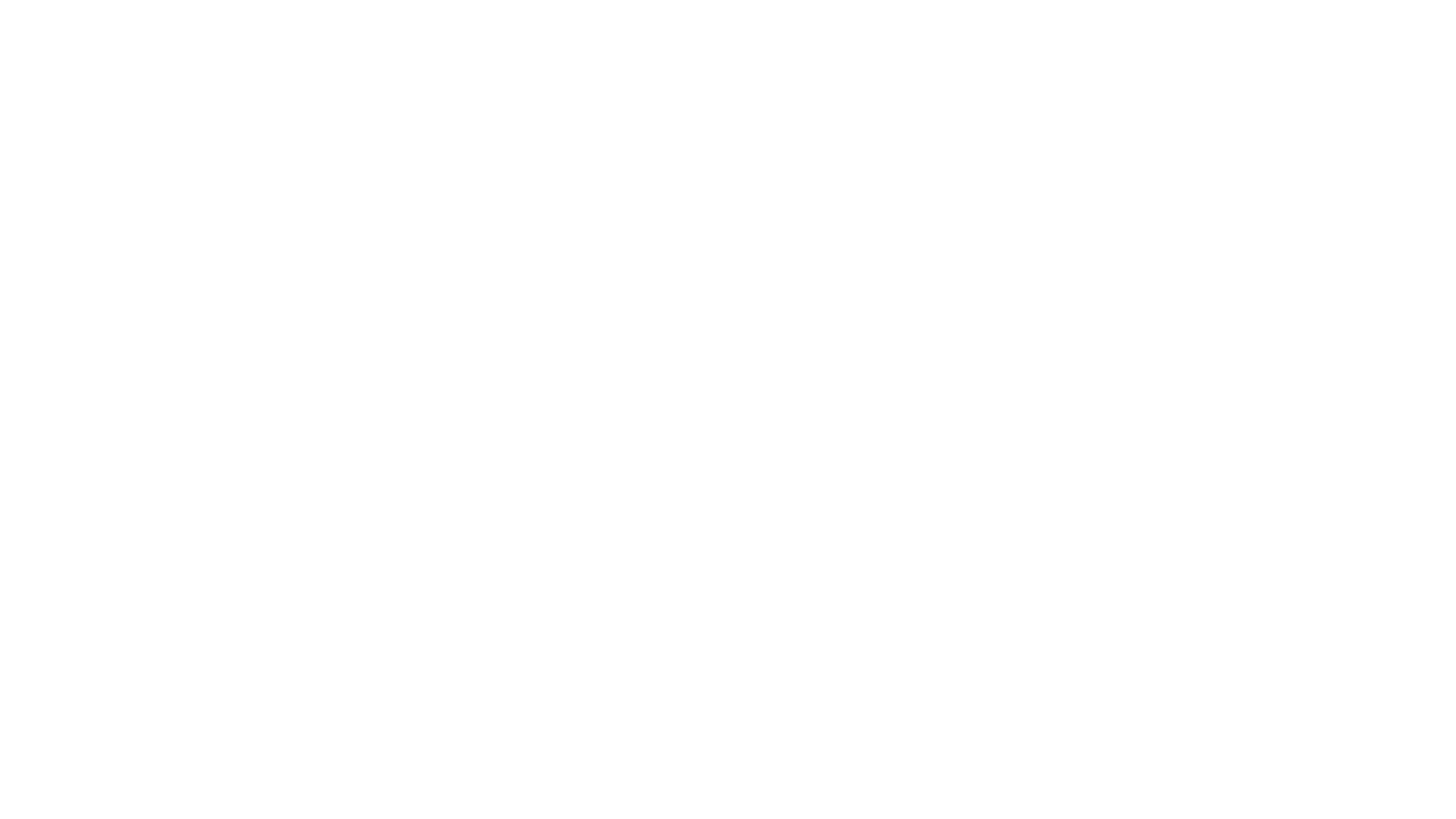 TITOLO I
Della libertà e dignità del lavoratore 
art. 2 Guardie giurate
 art. 3 Personale di vigilanza
 art. 4 Controlli a distanza
 art. 5 Accertamenti sanitari
 art. 6 Visite personali di controllo
Limiti ai poteri datoriali introdotti dallo S.L.: artt. 2-6 S.L.
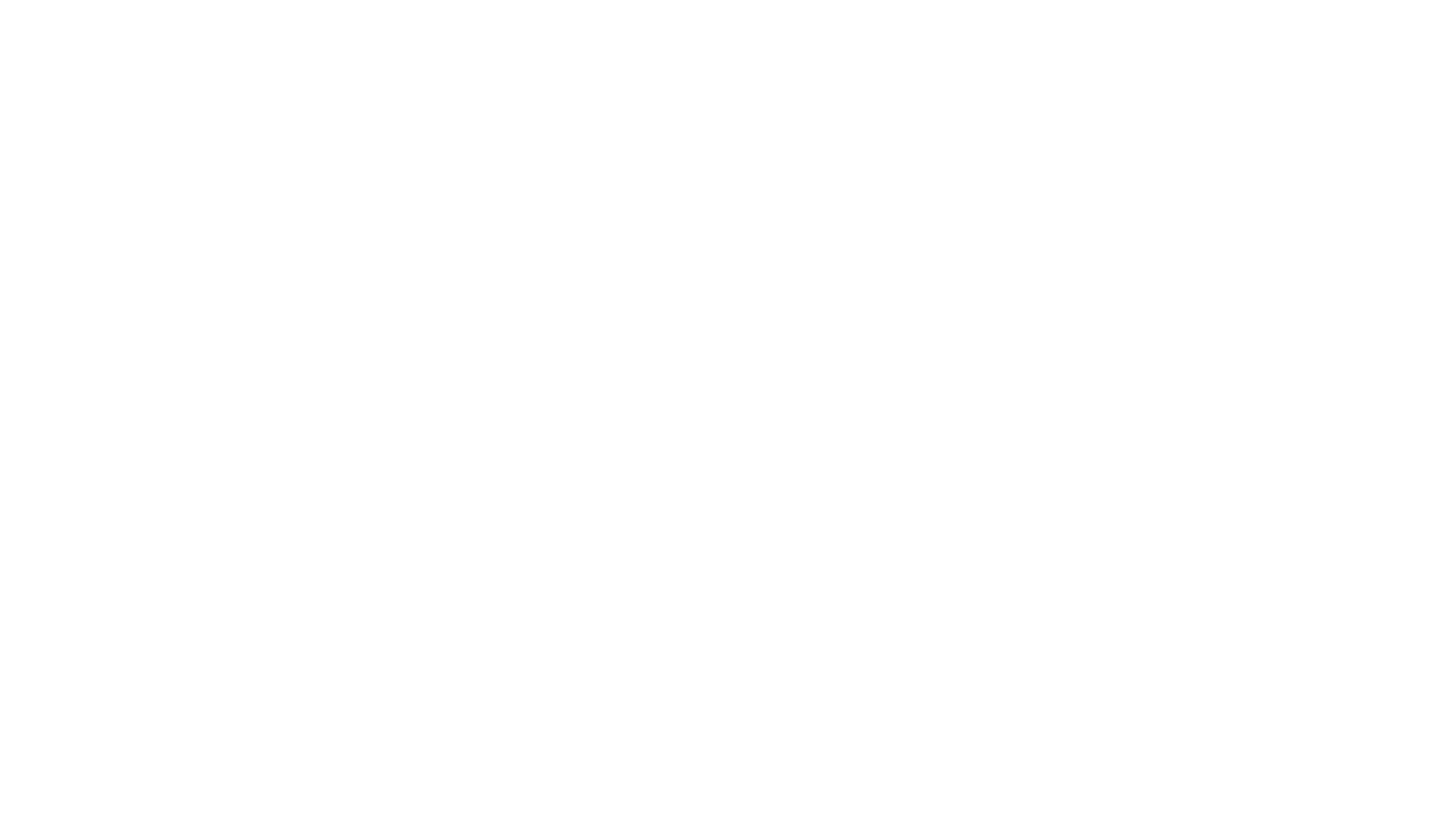 Art. 2 S.L. Guardie giurate
Il datore di lavoro può impiegare le guardie giurate soltanto per scopi di tutela del patrimonio aziendale.
Le guardie giurate non possono contestare ai lavoratori azioni o fatti diversi da quelli che attengono alla tutela del patrimonio aziendale.
È fatto divieto al datore di lavoro di adibire alla vigilanza sull’attività lavorativa le guardie le quali non possono accedere nei locali dove si svolge tale attività, durante lo svolgimento della stessa, se non eccezionalmente per specifiche e motivate esigenze attinenti ai compiti di tutela del patrimonio aziendale.
In caso di inosservanza da parte di una guardia particolare giurata delle disposizioni di cui al presente articolo, l'Ispettorato del lavoro ne promuove presso il questore la sospensione dal servizio, salvo il provvedimento di revoca della licenza da parte del prefetto nei casi più gravi.
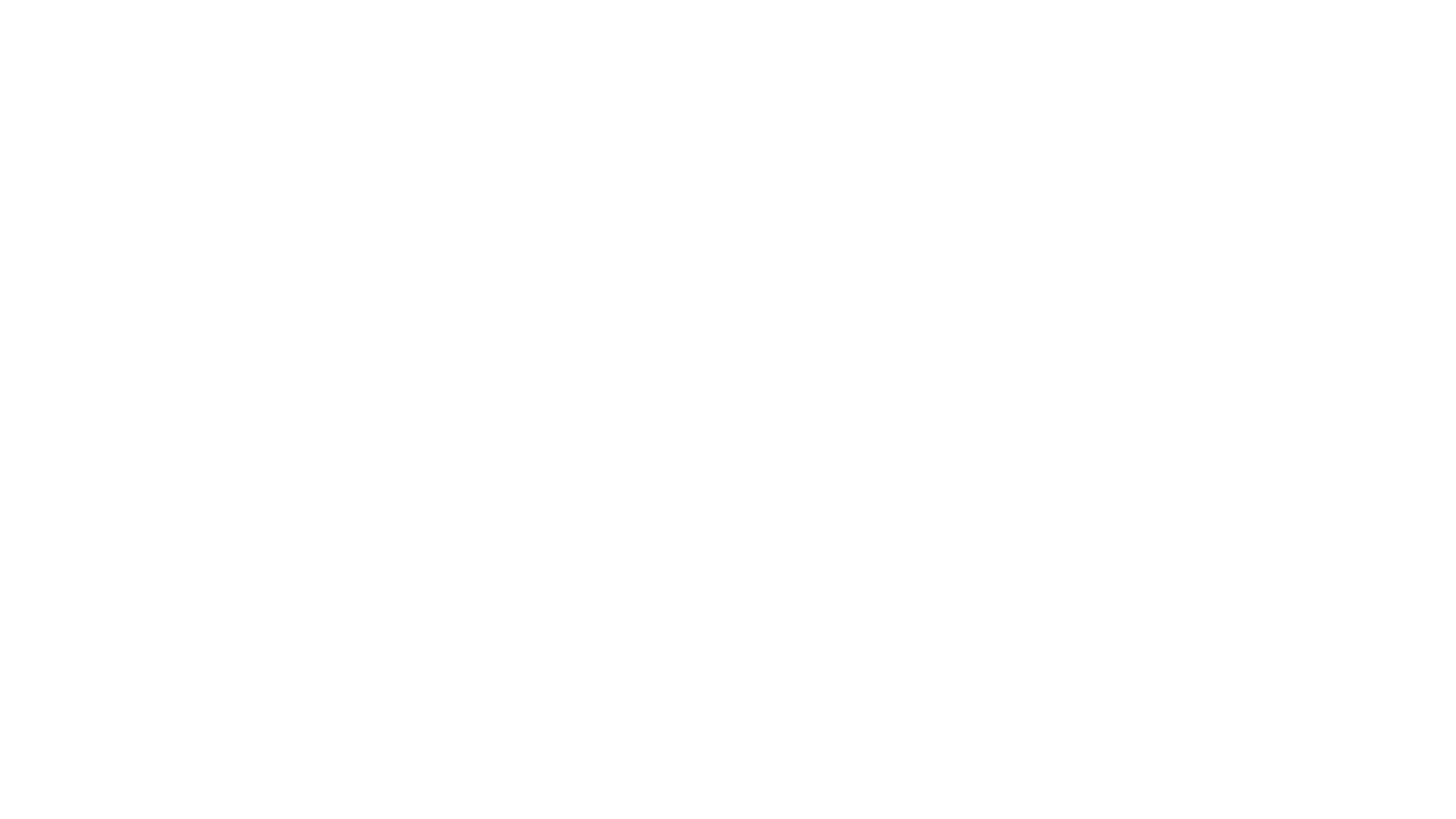 Cass., 18/02/2019 , n. 4670
I controlli, demandati dal datore di lavoro ad agenzie investigative, riguardanti l'attività lavorativa del prestatore svolta anche al di fuori dei locali aziendali, non sono preclusi ai sensi degli artt. 2 e 3 statuto lavoratori laddove non riguardino l'adempimento della prestazione lavorativa, ma siano finalizzati a verificare comportamenti che possano configurare ipotesi penalmente rilevanti od integrare attività fraudolente, fonti di danno per il datore medesimo.
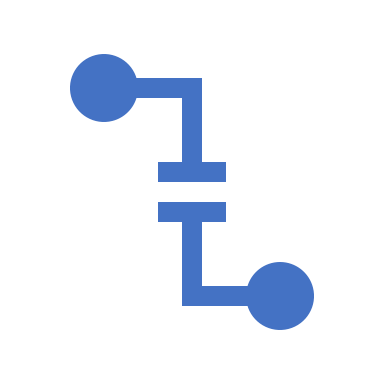 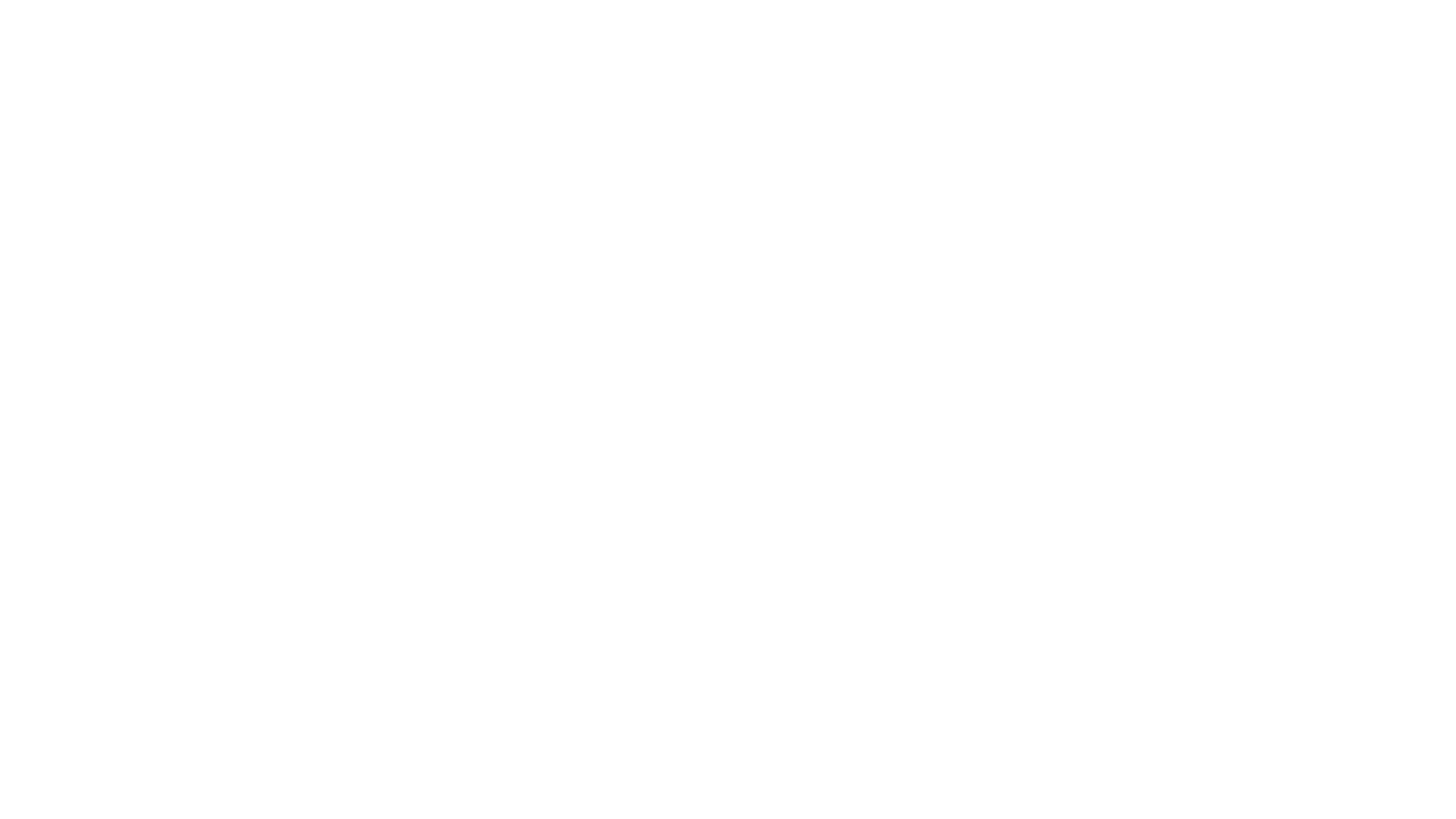 Il controllo, demandato dal datore di lavoro ad un'agenzia investigativa, finalizzato all'accertamento dell'utilizzo improprio, da parte di un dipendente, dei permessi ex art. 33 legge 5 febbraio 1992, n. 104 (contegno suscettibile di rilevanza anche penale) non riguarda l'adempimento della prestazione lavorativa, essendo effettuato al di fuori dell'orario di lavoro ed in fase di sospensione dell'obbligazione principale di rendere la prestazione lavorativa, sicché esso non può ritenersi precluso ai sensi degli artt. 2 e 3 dello statuto dei lavoratori .
Corte appello, Bari, sez. lav. , 31/01/2020 , n. 251
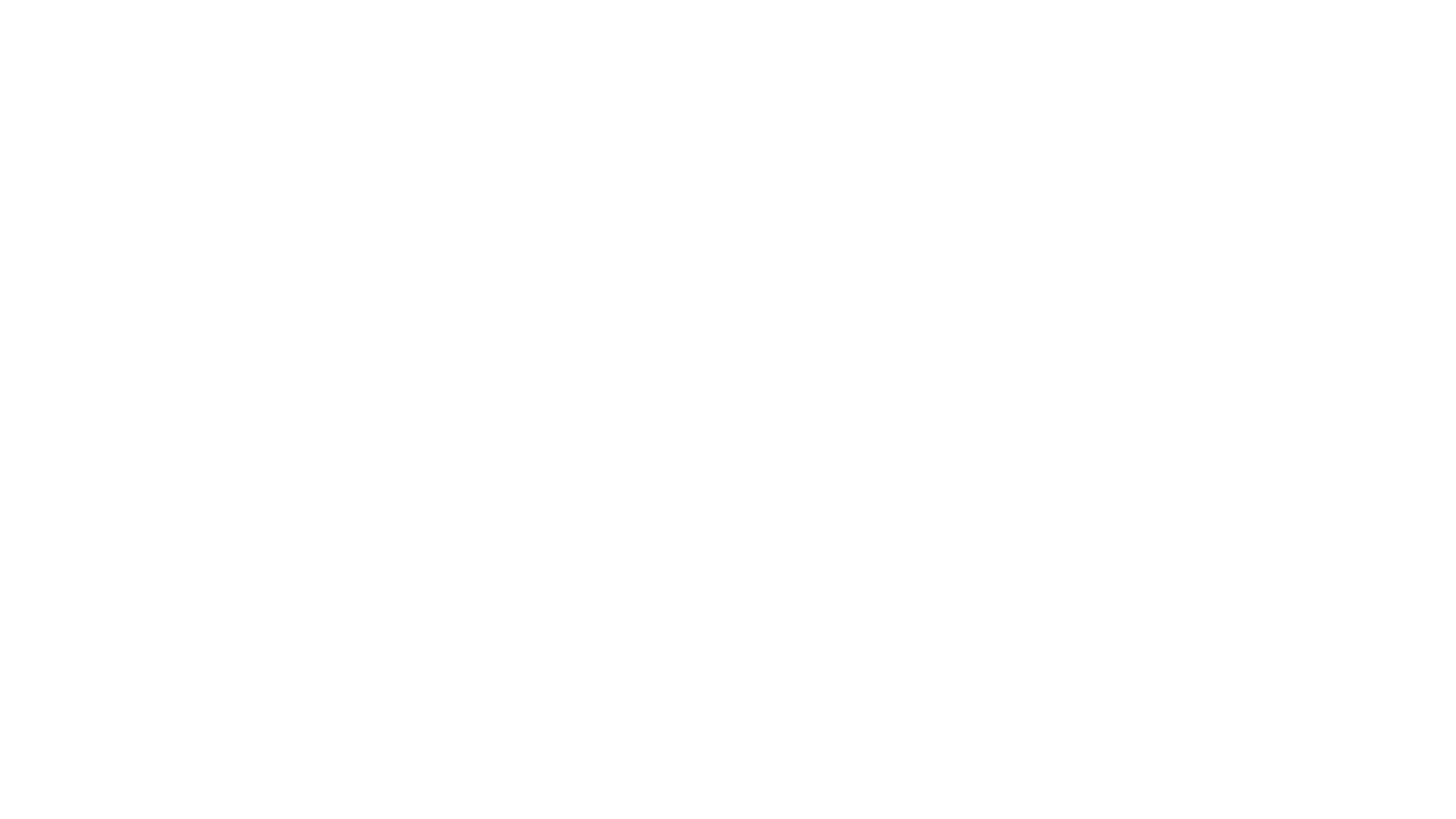 Art. 3 S.L. Personale di vigilanza
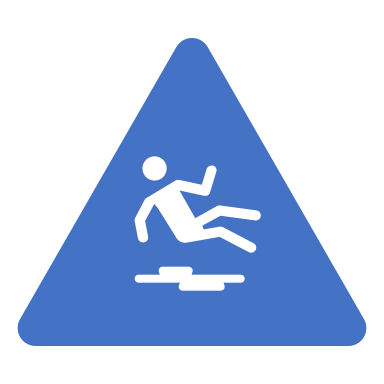 I nominativi e le mansioni specifiche del personale addetto alla vigilanza dell’attività lavorativa debbono essere comunicati ai lavoratori interessati.
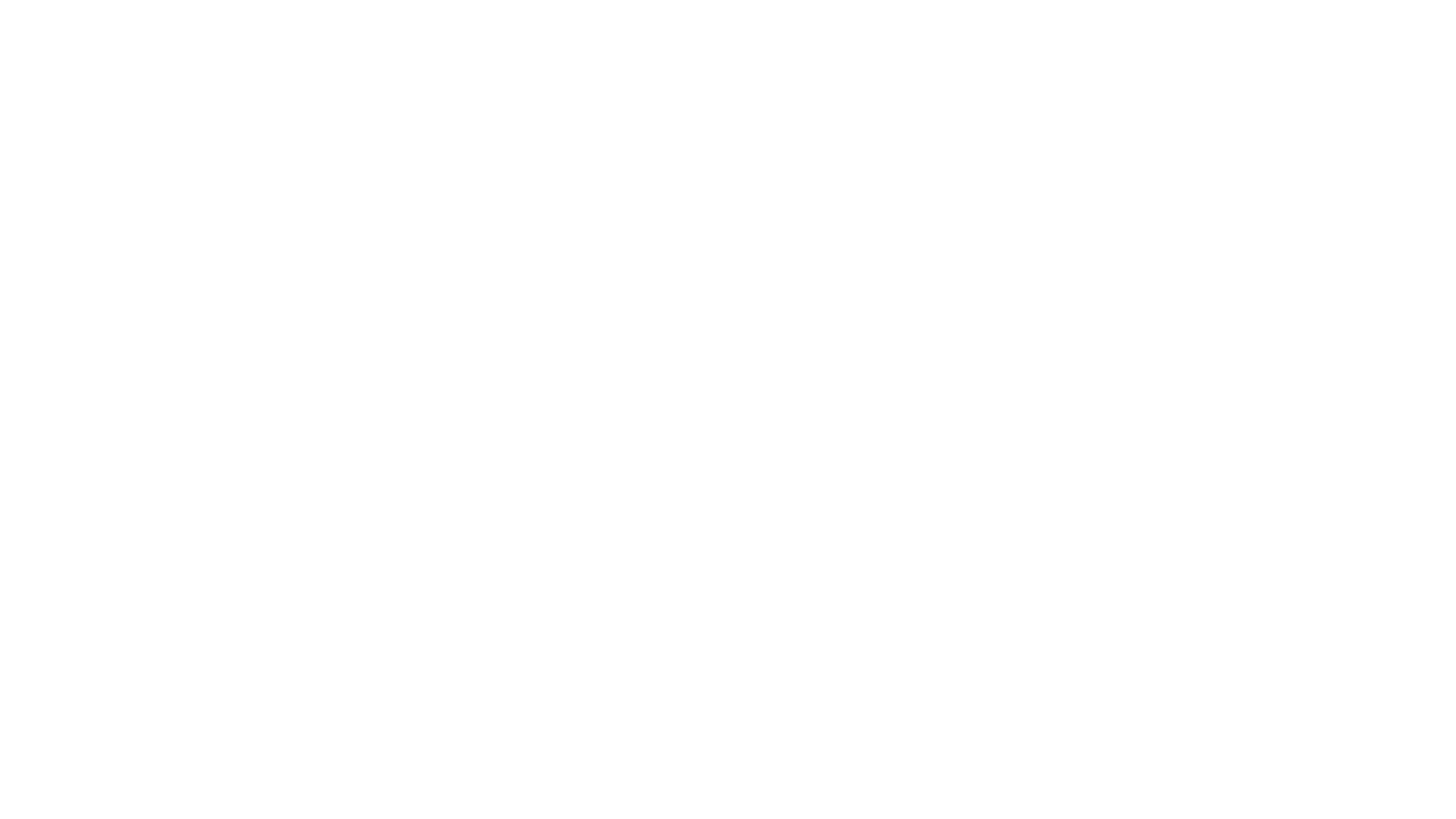 Deve ritenersi illegittimo il licenziamento per giusta causa nell'ipotesi in cui il primo e principale testimone della condotta illecita del lavoratore sia stato un soggetto incaricato esterno per le indagini commerciali, quindi non un soggetto dipendente del datore di lavoro, la cui funzione di controllo sull'operato dei dipendenti è consentito in ambito aziendale, alle sole condizioni di cui all' art. 3 Stat. Lav ., dove si impone che il predetto personale, all'interno dei luoghi di lavoro, sia identificabile e conoscibile (nei nominativi e nelle mansioni) da parte di tutti i lavoratori, stante il divieto di controllo occulto sull'attività lavorativa.
Tribunale Roma sez. lav. , 10/02/2020
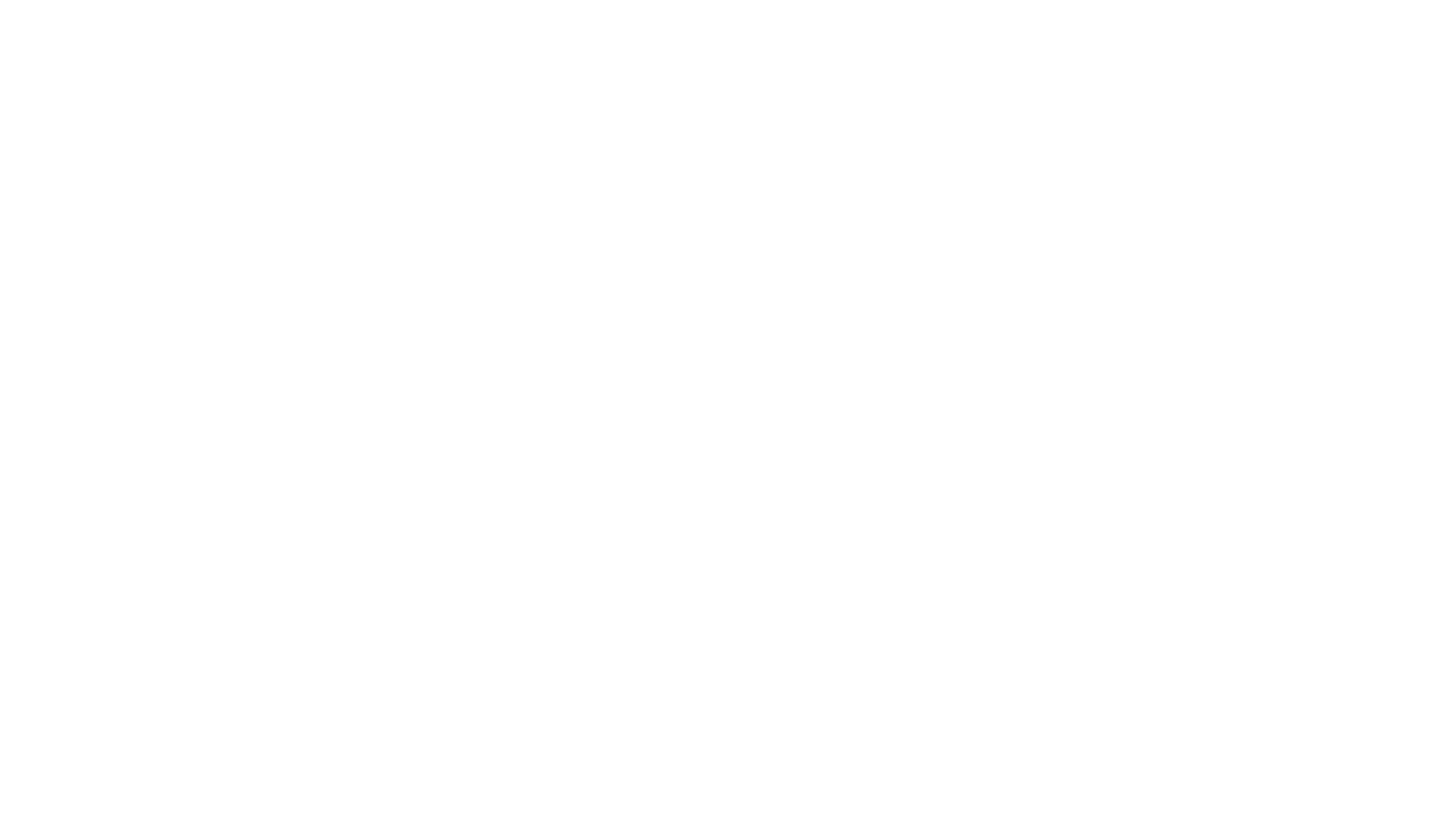 Le norme di cui agli art. 2 e 3 l. 300\1970  non escludono il potere dell'imprenditore, ai sensi degli artt. 2086 e 2104 cod. civ., di controllare direttamente o mediante la propria organizzazione gerarchica l'adempimento delle prestazioni lavorative e quindi di accertare mancanze specifiche dei dipendenti, già commesse o in corso di esecuzione, e ciò indipendentemente dalle modalità del controllo, che può legittimamente avvenire anche occultamente, senza che vi ostino ne' il principio di correttezza e buona fede nell'esecuzione dei rapporti, ne' il divieto di cui all'art. 4 della stessa legge n. 300 del 1970, riferito esclusivamente all'uso di apparecchiature per il controllo a distanza.
Tribunale Vicenza sez. II, 12/02/2018, n.435
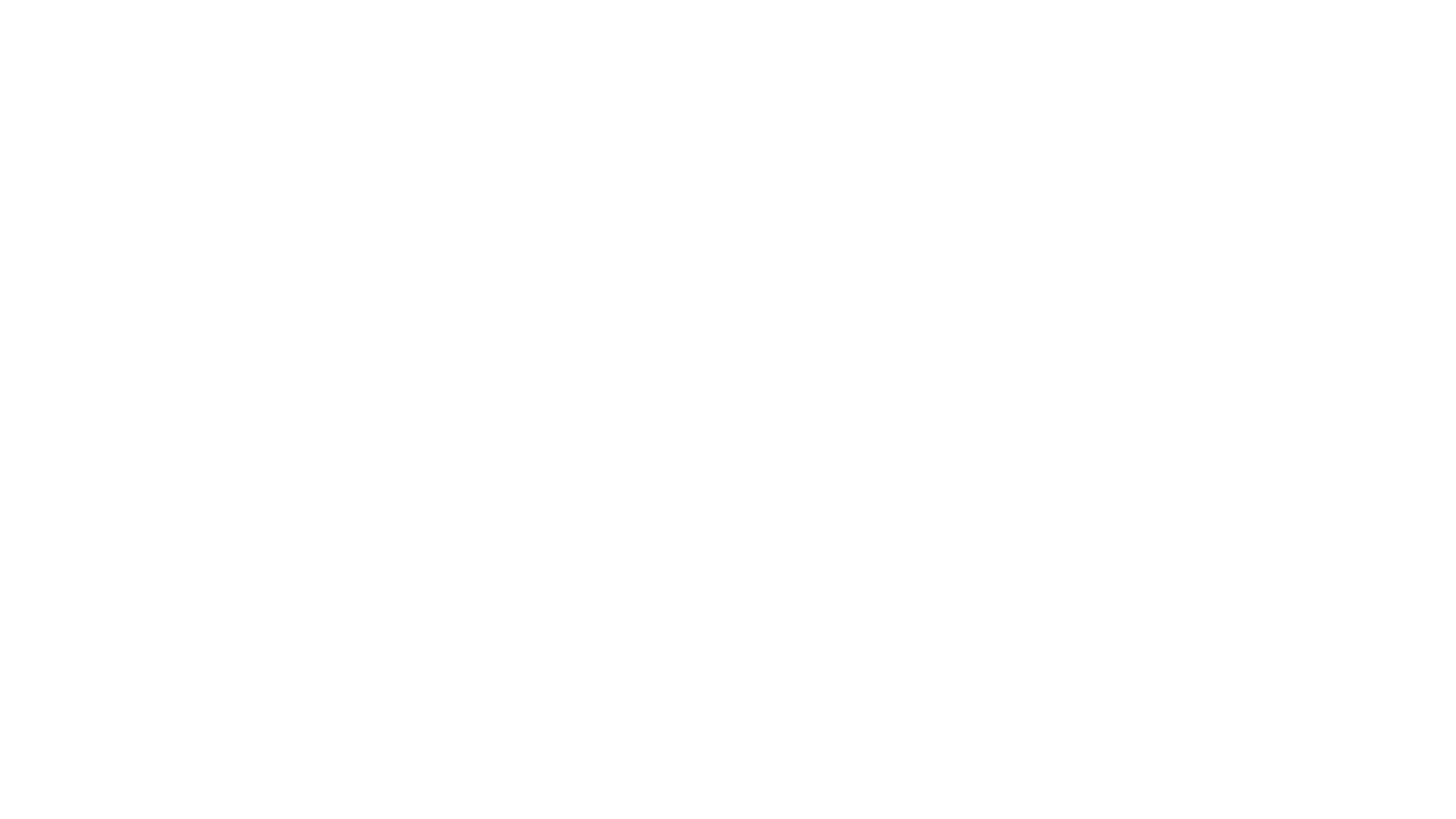 Personale di vigilanza
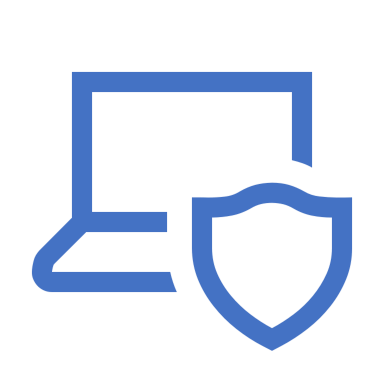 La società che gestisce una casa da gioco ha incaricato una agenzia investigativa di controllare, tramite propri dipendenti che si comportano come normali giocatori, la correttezza dell’operato dei croupier. E’ legittima tale forma di controllo?
Ballestrero, De Simone, Diritto del lavoro, domande e percorsi di risposta, Milano, Giuffrè.
La società Beta, che opera nel campo della progettazione e realizzazione di sistemi radar ha, per ragioni di sicurezza, vietato l’ingresso degli operai delle linee di produzione agli uffici di progettazione, dove lavorano soltanto impiegati e dirigenti. A tale fine ha installato due telecamere a circuito chiuso. Una posta sopra l’ingresso degli uffici di progettazione, l’altra che sorveglia gli uffici stessi. E’ legittimo tale comportamento?

      Ballestrero, De Simone, Diritto del lavoro, domande e percorsi di risposta, Milano, Giuffrè.
Controllo a distanza
Art. 4 S.L. Controlli a distanza (vecchio testo)
È vietato l’uso di impianti audiovisivi e di altre apparecchiature per finalità di controllo a distanza dell’attività dei lavoratori.
Gli impianti e le apparecchiature di controllo che siano richiesti da esigenze organizzative e produttive ovvero dalla sicurezza del lavoro, ma dai quali derivi anche la possibilità di controllo a distanza dell’attività dei lavoratori, possono essere installati soltanto previo accordo con le rappresentanze sindacali aziendali
In difetto di accordo, su istanza del datore di lavoro, provvede l’Ispettorato del lavoro, dettando, ove occorra, le modalità per l’uso di tali impianti.
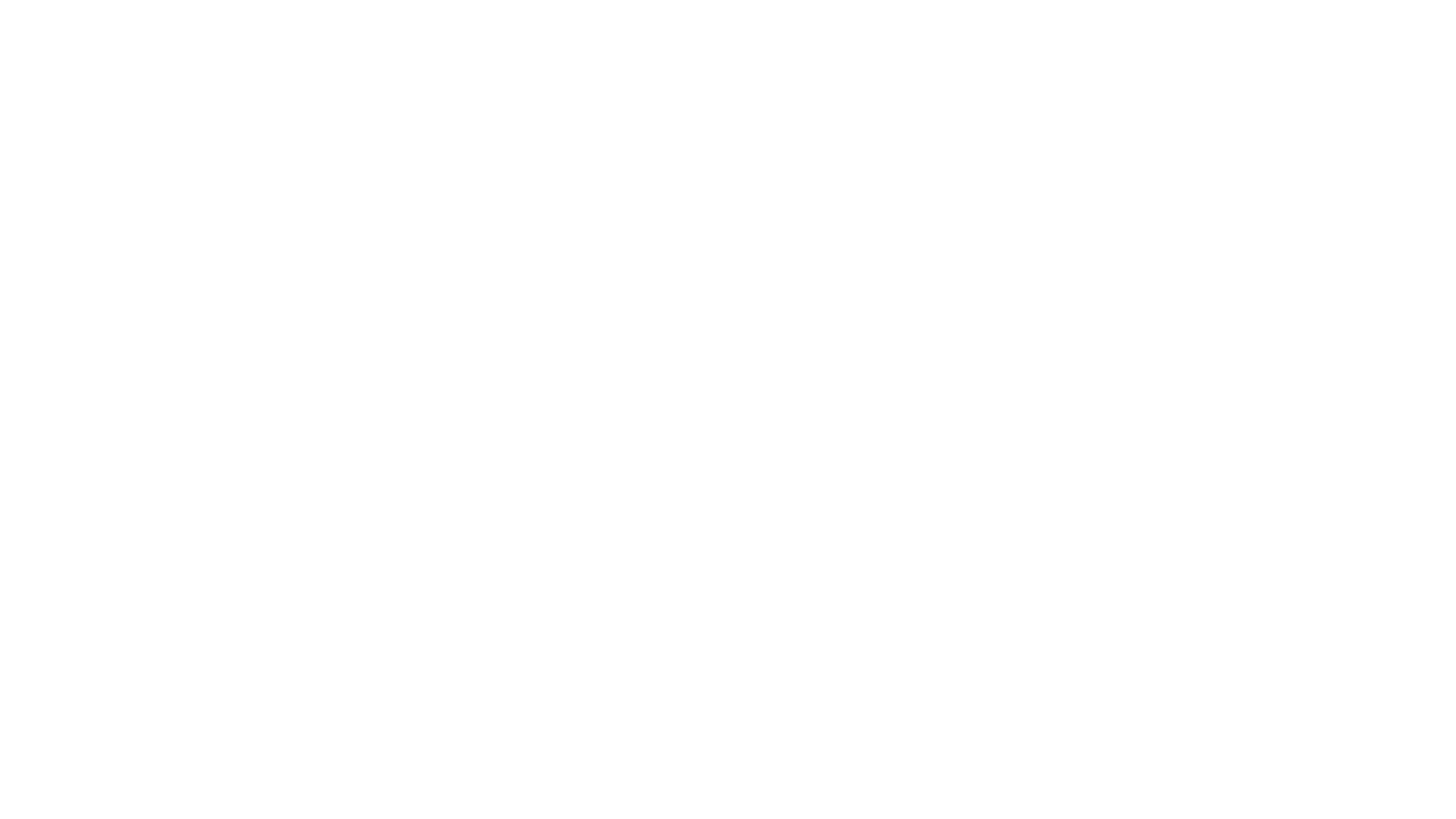 1. Gli impianti audiovisivi e gli altri strumenti  dai  quali  derivi anche la possibilità di  controllo  a  distanza  dell'attività dei lavoratori  possono  essere  impiegati  esclusivamente  per  esigenze organizzative e produttive, per la sicurezza  del  lavoro  e  per  la tutela del patrimonio aziendale e possono  essere  installati  previo accordo collettivo stipulato dalla rappresentanza sindacale  unitaria o dalle rappresentanze sindacali aziendali. In alternativa, nel  caso di imprese con unità produttive ubicate in  diverse  province  della stessa regione ovvero in  più regioni,  tale  accordo  può  essere stipulato  dalle   associazioni   sindacali   comparativamente   più rappresentative sul piano  nazionale.  In  mancanza  di  accordo  gli impianti e gli strumenti di cui al periodo precedente possono  essere installati previa autorizzazione  della  Direzione  territoriale  del lavoro o, in alternativa, nel caso di imprese con  unità  produttive dislocate negli ambiti di competenza di più  Direzioni  territoriali del lavoro, del Ministero del lavoro e delle politiche sociali. 
  2. La disposizione di cui al comma 1 non si applica agli  strumenti utilizzati dal lavoratore per rendere  la  prestazione  lavorativa  e agli strumenti di registrazione degli accessi e delle presenze. 
  3.  Le  informazioni  raccolte  ai  sensi  dei  commi  1  e  2 sono utilizzabili a  tutti  i  fini  connessi  al  rapporto  di  lavoro  a condizione che sia data al  lavoratore  adeguata  informazione  delle modalità d'uso degli strumenti e di effettuazione  dei  controlli  e nel rispetto di quanto disposto dal  decreto  legislativo  30  giugno 2003, n. 196.*
Art. 4 Impianti audiovisivi e altri strumenti  di  controllo
[*]
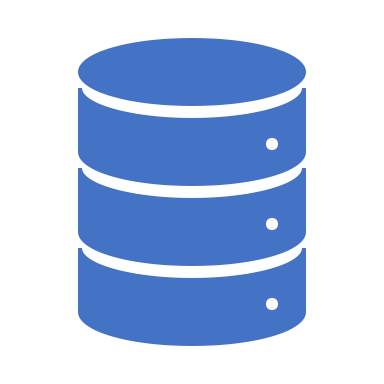 Il richiamo è alla normativa sulla privacy, così come ora integrata dal Reg.UE 2016/679 (GDPR).
In generale il rapporto tra l’art.4 e la disciplina sulla privacy è di complementarietà: l’art. 4 procedimentalizza e limita l’acquisizione dei dati, mentre il GDPR regolamenta la gestione (trattamento) degli stessi.
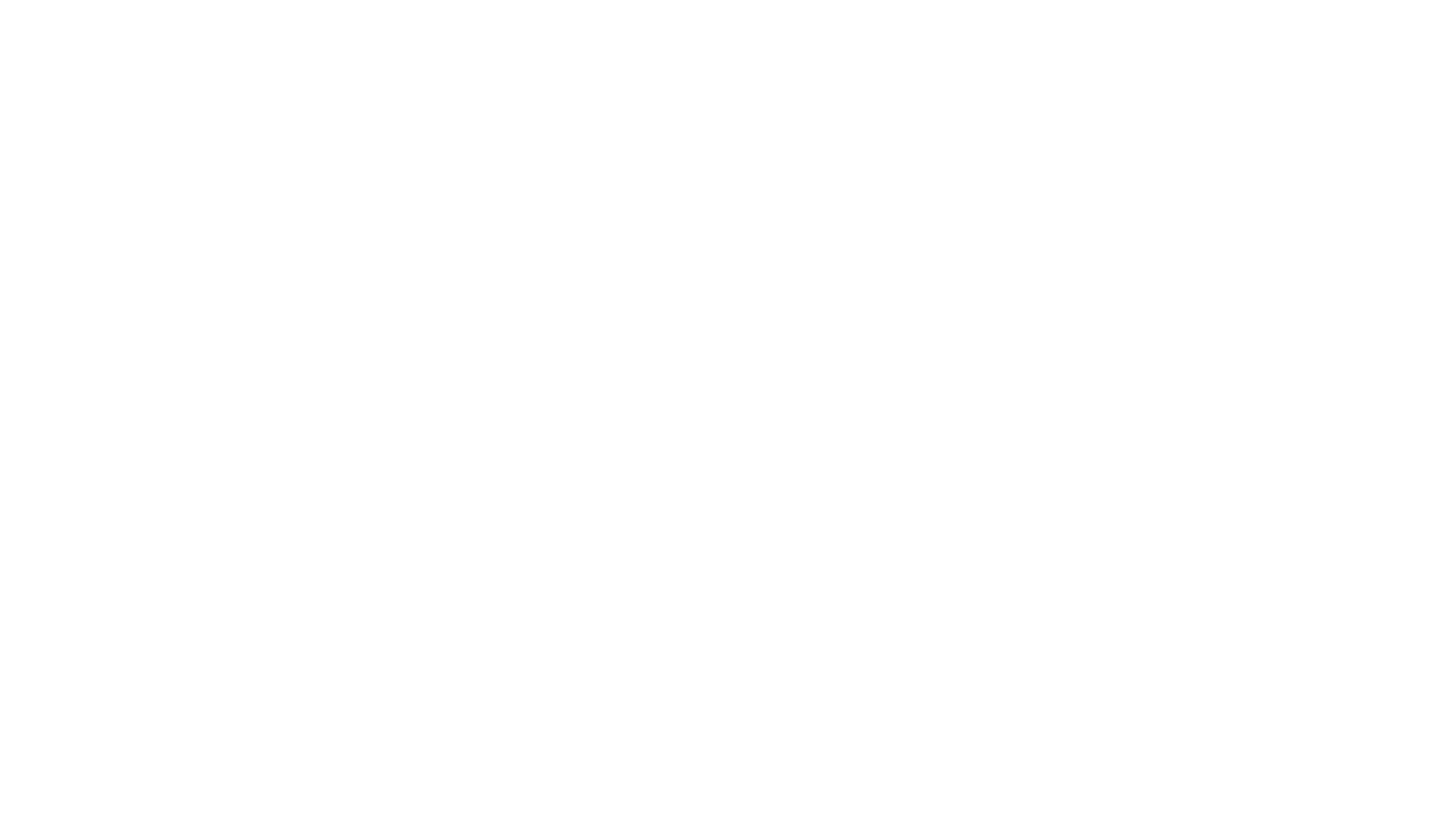 Cass. pen., sez. III , 15/07/2019 , n. 50919
In caso di installazione all'interno di un'azienda di telecamere di un impianto di videosorveglianza in grado di controllare i lavoratori nell'atto di espletare le loro mansioni, in assenza di un preventivo accordo sindacale ovvero della autorizzazione della sede locale dell'Ispettorato nazionale del lavoro, il consenso o l'acquiescenza che il lavoratore potrebbe, in ipotesi, prestare o avere prestato, non svolge alcuna funzione esimente: in tal caso, l'interesse collettivo tutelato, quale bene di cui il lavoratore non può validamente disporne, rimane fuori della teoria del consenso dell'avente diritto, non essendo la condotta del lavoratore riconducibile al paradigma generale dell'esercizio di un diritto, trattandosi della disposizione di una posizione soggettiva a lui non spettante in termini di esclusività.
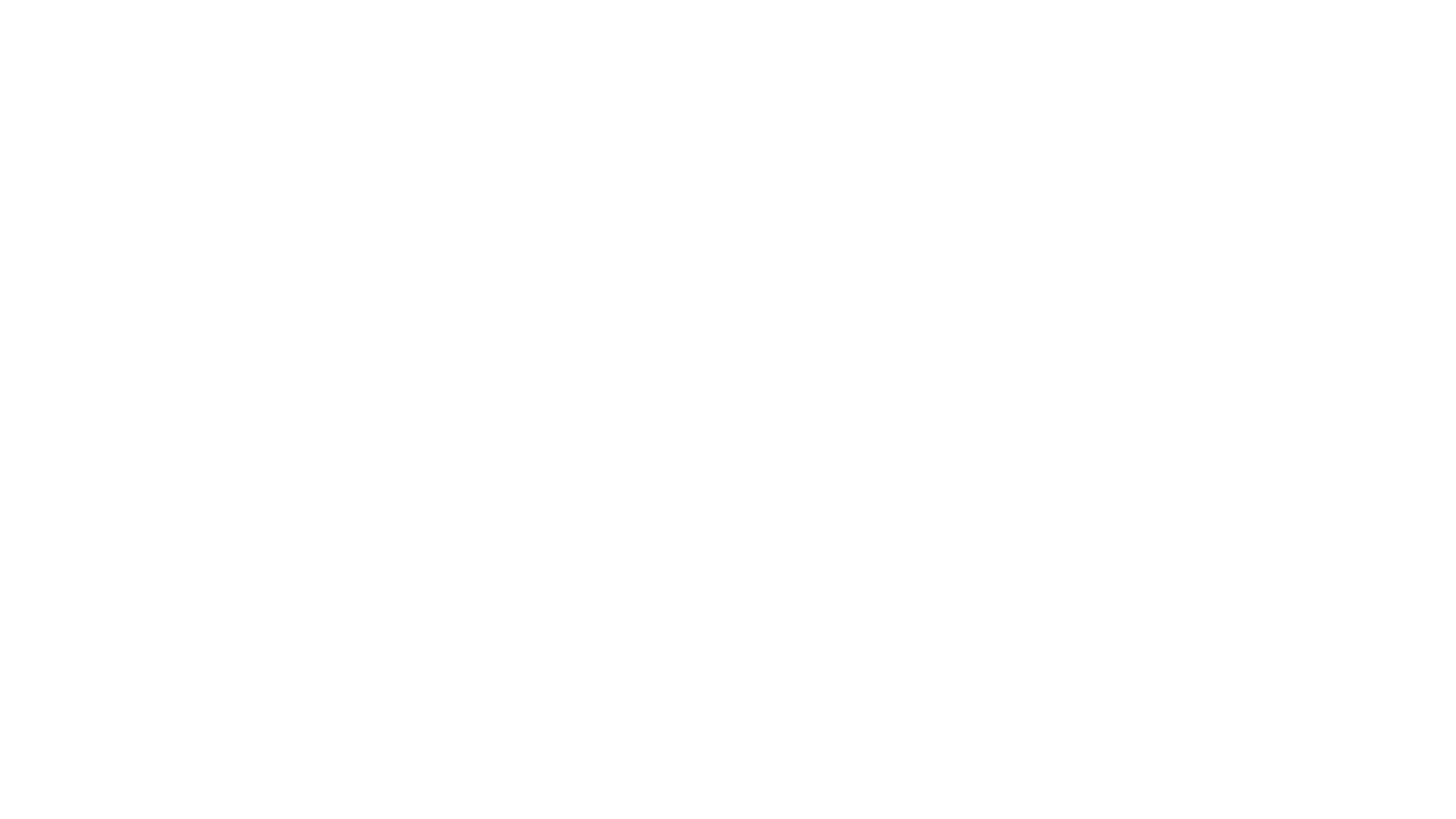 Trib. Roma 26/03/2019
Mentre le e-mail personali sono inaccessibili, pena la commissione di un reato e la violazione delle regole costituzionali sul segreto della corrispondenza, non così per le e-mail aziendali. Dunque, distinguendo tra account personale ed account aziendale, non c'è dubbio che per il primo il datore di lavoro ha il divieto categorico di accesso, mentre per il secondo il controllo delle e-mail è legittimo. Va altresì precisato che,stante quanto sopra, se è possibile utilizzare per l'accertamento ex post di comportamenti illeciti e la eventuale conseguente contestazione disciplinare, e-mail inviate da e all'indirizzo del dipendente, parallelamente ne è ammessa la loro produzione nel giudizio volto al sindacato della legittimità dell'atto espulsivo che ne è seguito, costituendo queste presupposto necessario del detto accertamento.
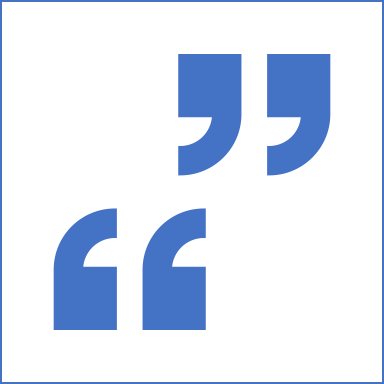 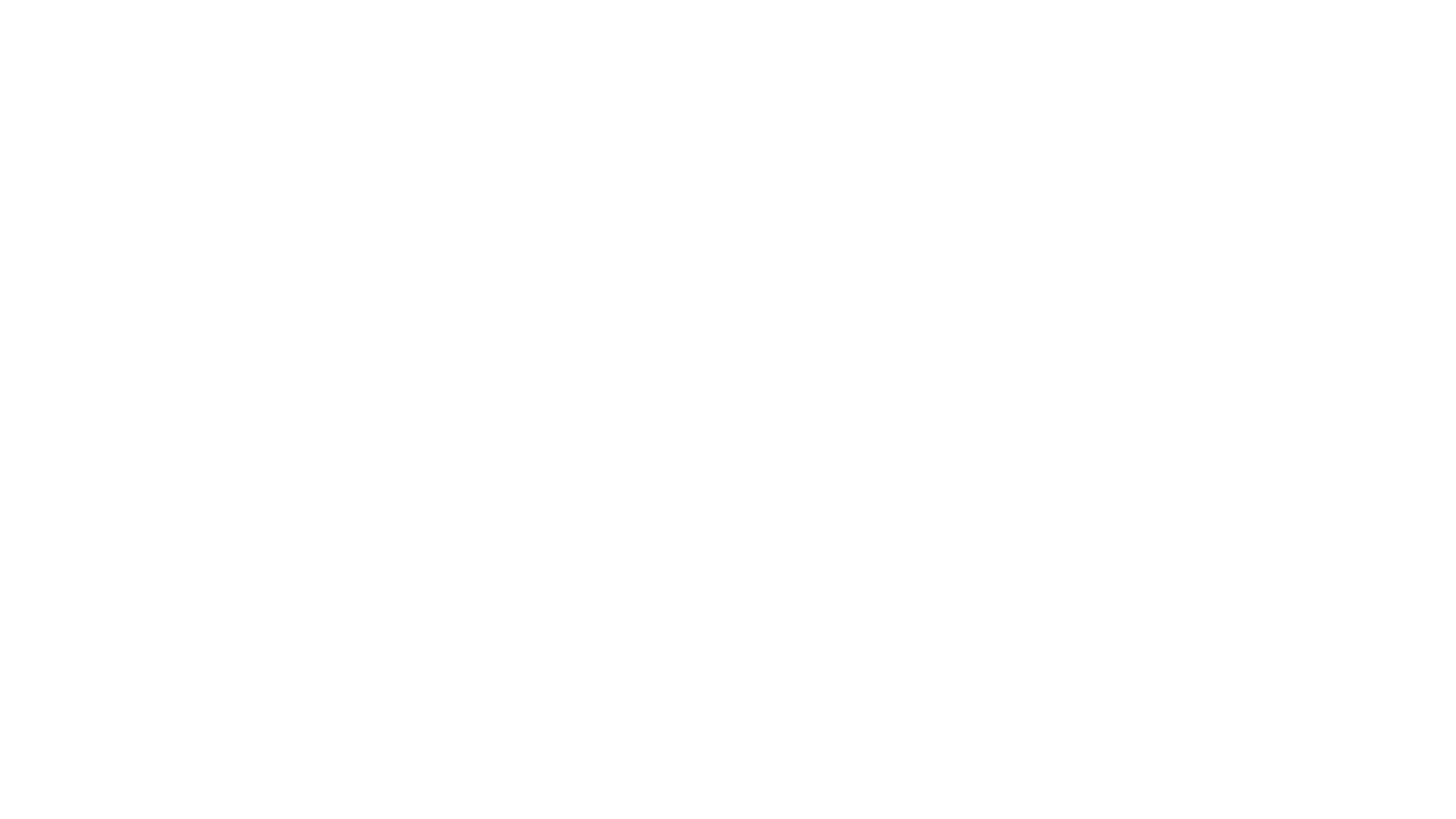 Corte appello , Roma , sez. lav. , 22/03/2019 , n. 1331
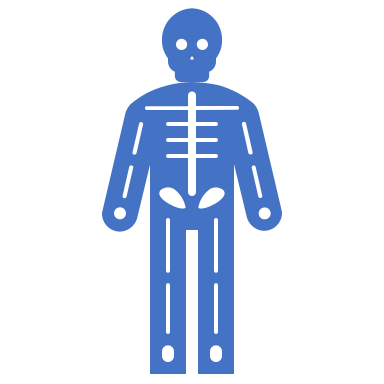 Sono utilizzabili a fini disciplinari i dati informatici risultanti dal controllo sul computer aziendale del dipendente, controllo indotto dalla necessità di verificare l'origine di un virus che aveva infettato il sistema informatico datoriale.
Accertamenti sanitari
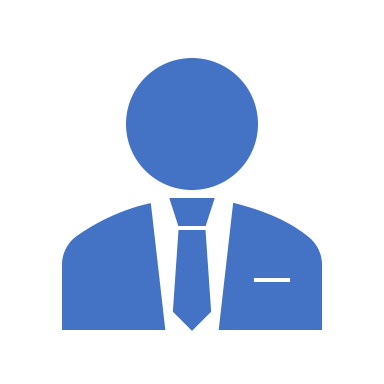 La società ABC sottopone i candidati all’assunzione a visita medica preassuntiva presso una clinica privata. In particolare sottopone le candidate a test di gravidanza. E’ legittima tale prassi?


Ballestrero, De Simone, Diritto del lavoro, domande e percorsi di risposta, Milano, Giuffrè.
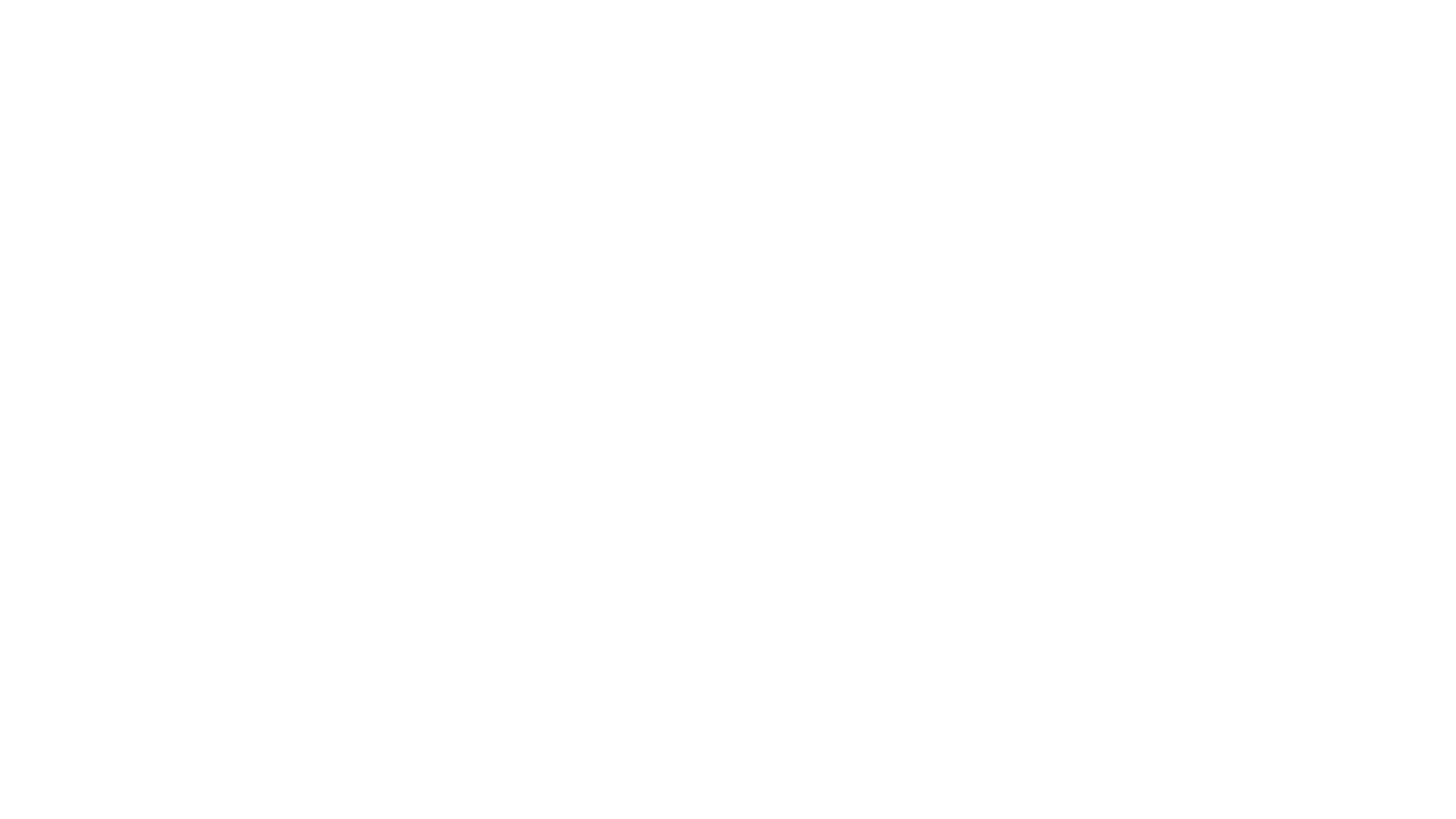 Art. 5 S.L.  Accertamenti sanitari
Sono vietati accertamenti da parte del datore di lavoro sull’idoneità e sull’infermità per malattia o infortunio del lavoratore dipendente.
Il controllo delle assenze per infermità può essere effettuato soltanto attraverso i servizi ispettivi degli istituti previdenziali competenti, i quali sono tenuti a compierlo quando il datore di lavoro lo richieda, nelle fasce orarie di reperibilità.
Il datore di lavoro ha facoltà di far controllare l’idoneità fisica del lavoratore da parte di enti pubblici ed istituti specializzati di diritto pubblico
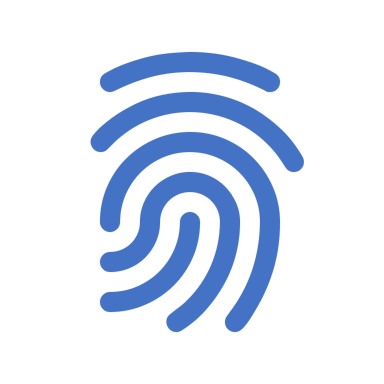 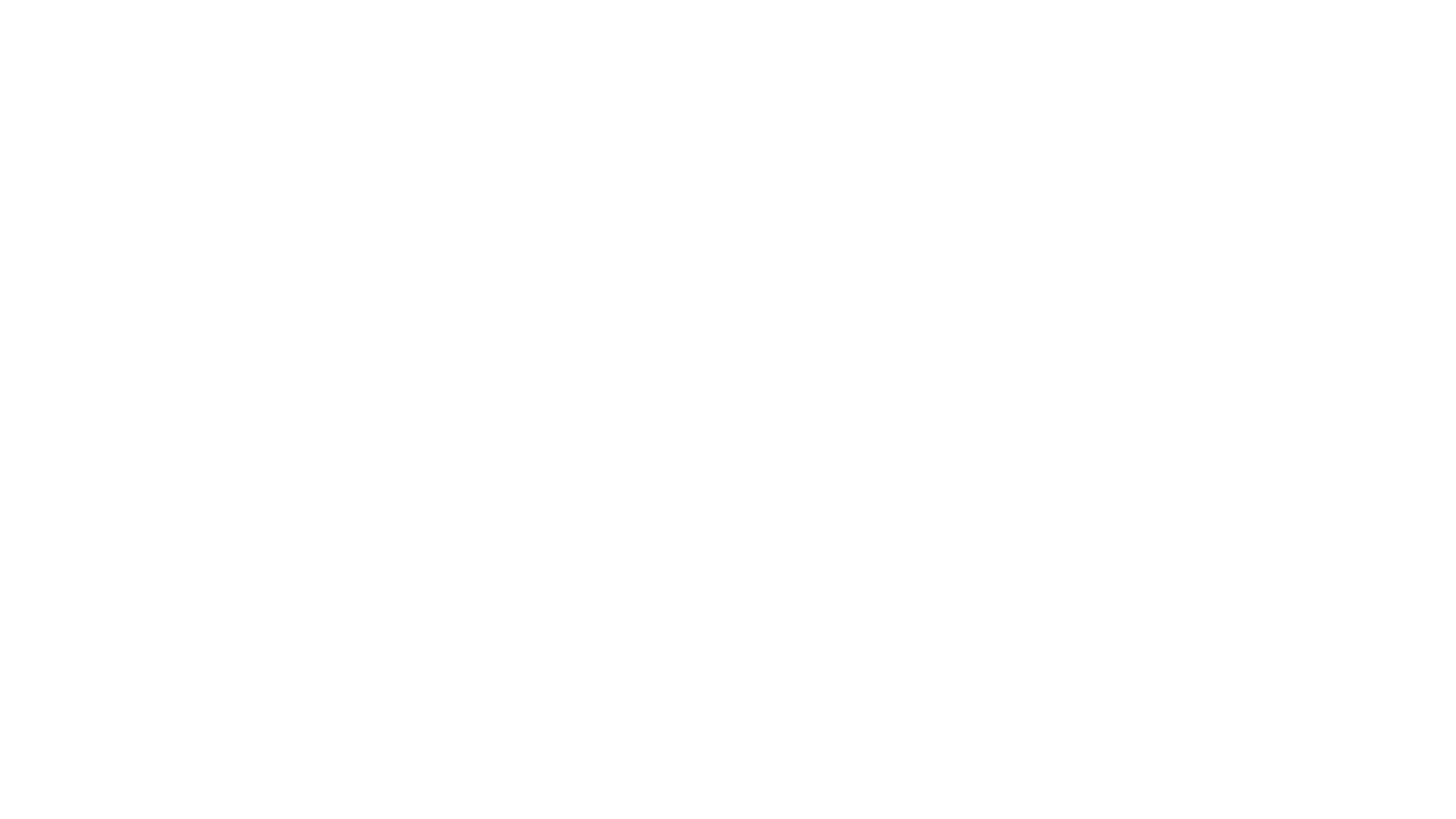 Dal medico di fabbrica al medico competente
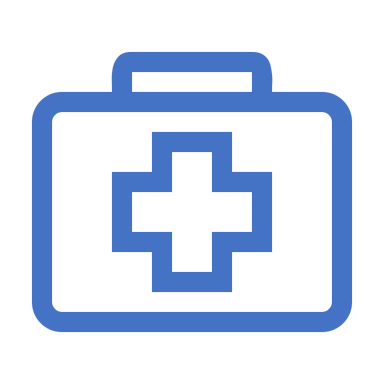 Statuto dei lavoratori 1970
SSN 1978/833
D.lgs.626/1994
Dlgs.81/2008
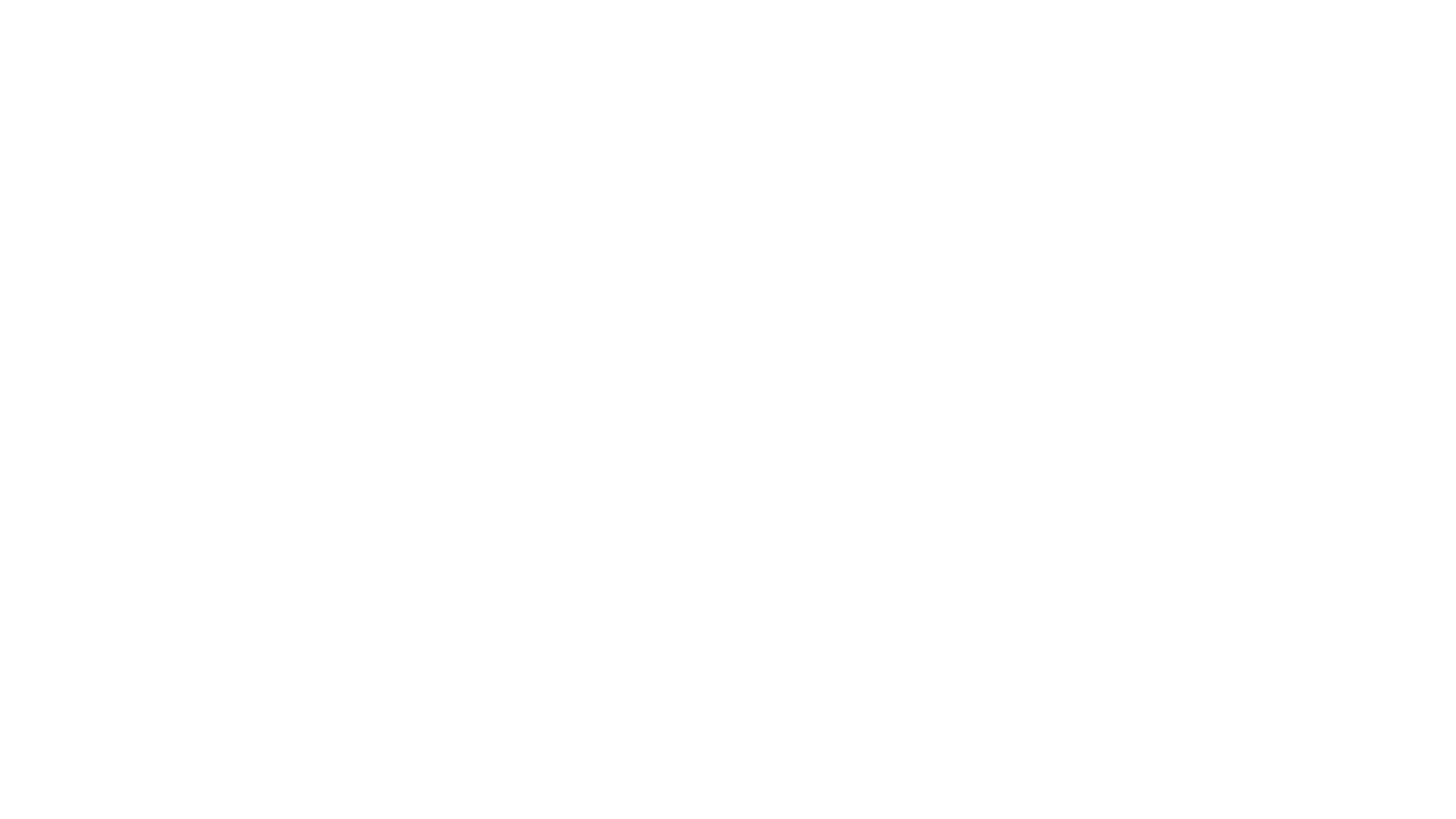 Consiglio di St. , sez. IV , 17/05/2019 , n. 2378
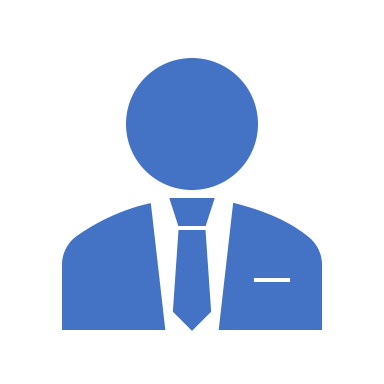 Ai concorsi per il reclutamento degli agenti di Polizia, il tatuaggio visibile in uniforme, ove rilevato alla visita medica, è causa di non idoneità.
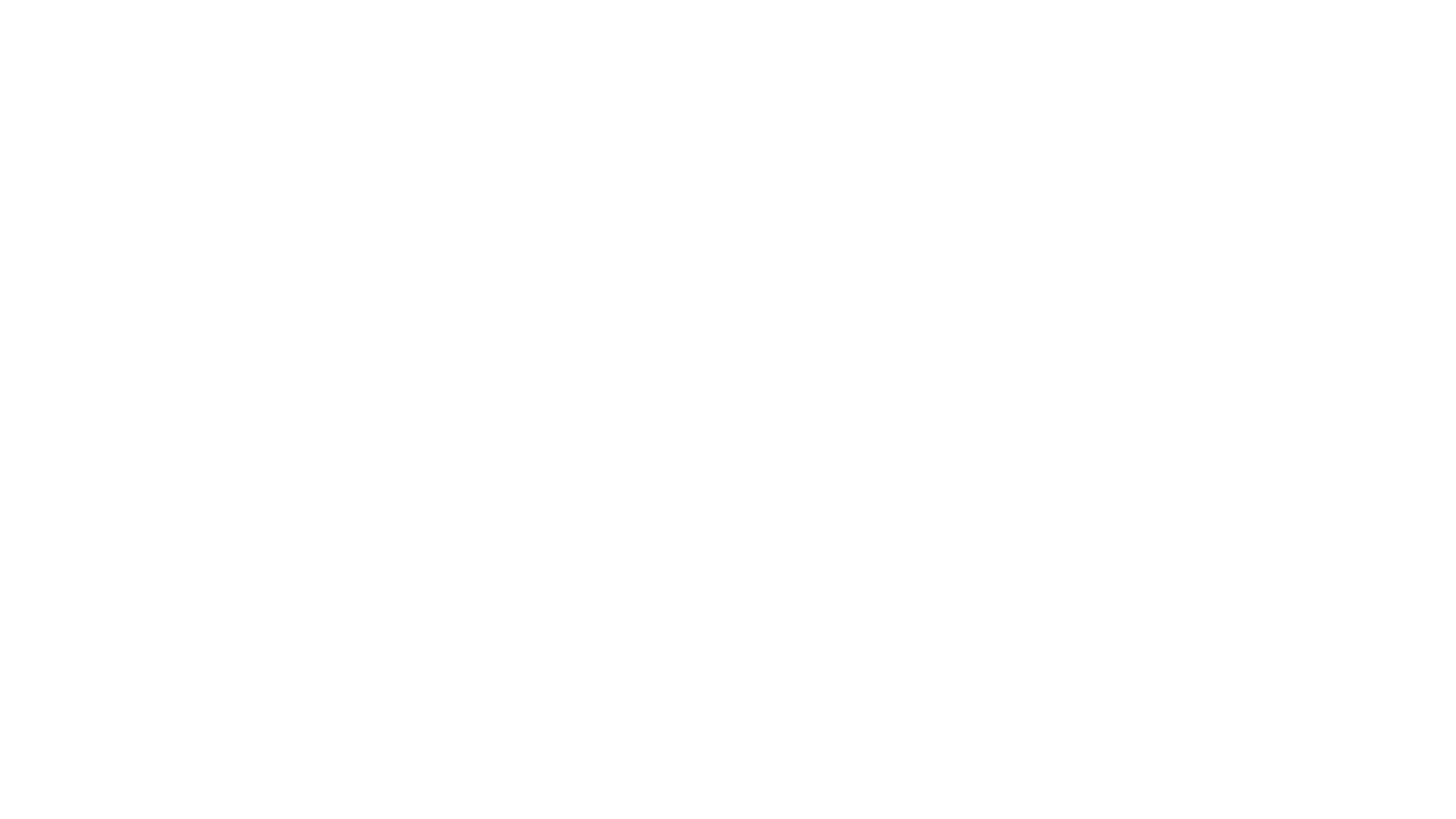 Cass. 26-11-2014, n. 25162.
Le disposizioni dell’art. 5 l. 1970 n. 300, in materia di divieto di accertamenti da parte del datore di lavoro sulle infermità per malattia o infortunio del lavoratore dipendente e sulla facoltà dello stesso datore di lavoro di effettuare il controllo delle assenze per infermità solo attraverso i servizi ispettivi degli istituti previdenziali competenti, non precludono al datore medesimo di procedere, al di fuori delle verifiche di tipo sanitario, ad accertamenti di circostanze di fatto atte a dimostrare l’insussistenza della malattia o la non idoneità di quest’ultima a determinare uno stato d’incapacità lavorativa e, quindi, a giustificare l’assenza (nella specie, la suprema corte ha confermato la sentenza di merito che aveva ritenuto legittimi gli accertamenti demandati, dal datore di lavoro, a un’agenzia investigativa, e aventi a oggetto comportamenti extralavorativi, che assumevano rilievo sotto il profilo del corretto adempimento delle obbligazioni derivanti dal rapporto di lavoro).
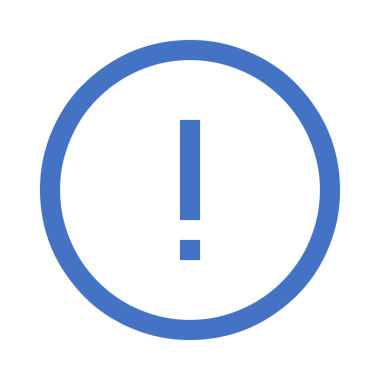 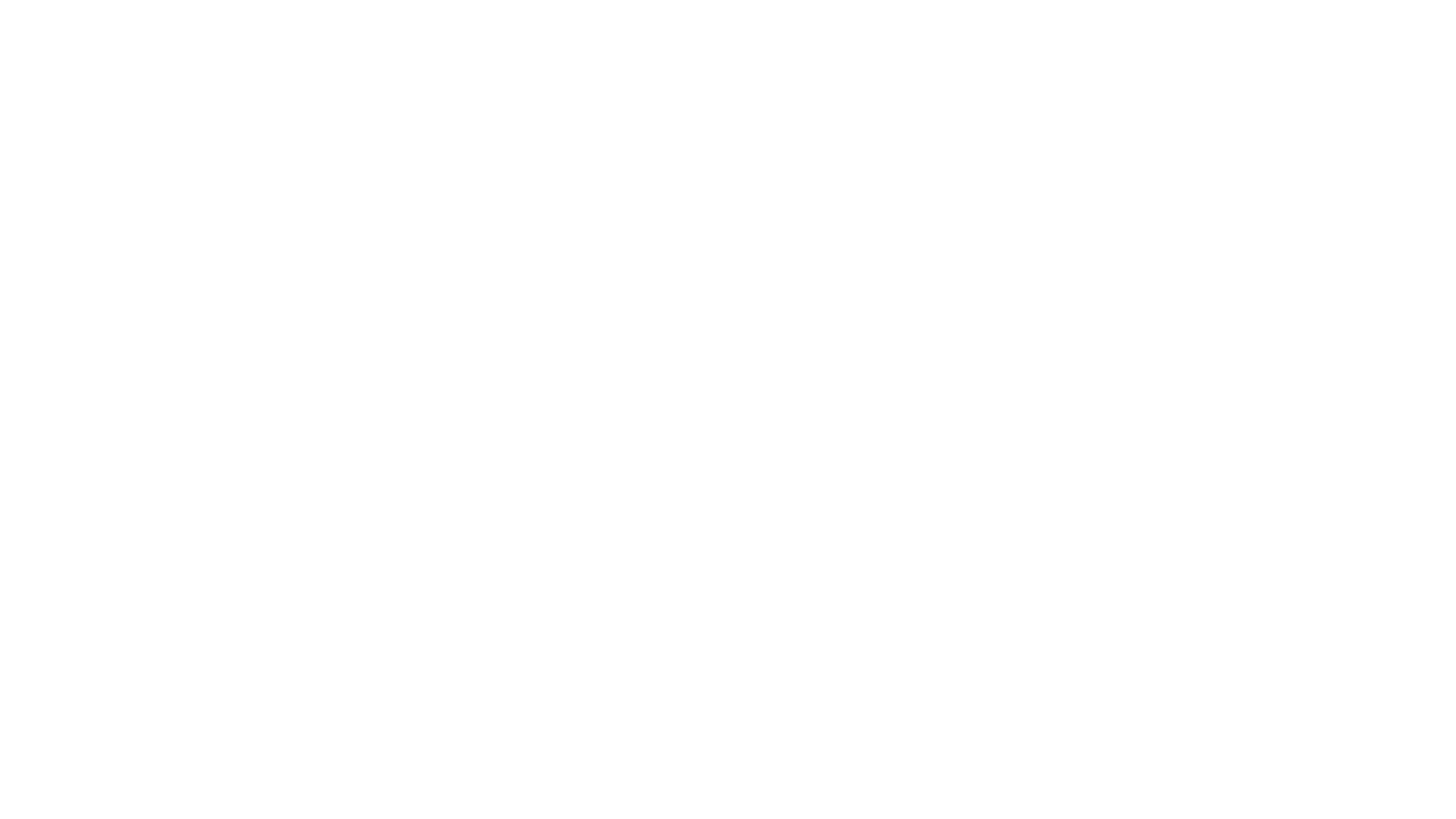 Le visite personali di controllo sul lavoratore sono vietate fuorché nei casi in cui siano indispensabili ai fini della tutela del patrimonio aziendale, in relazione alla qualità degli strumenti di lavoro o delle materie prime o dei prodotti.
In tali casi le visite personali potranno essere effettuate soltanto a condizione che siano eseguite all’uscita dei luoghi di lavoro, che siano salvaguardate la dignità e la riservatezza del lavoratore e che avvengano con l’applicazione di sistemi di selezione automatica riferiti alla collettività o a gruppi di lavoratori.
Le ipotesi nelle quali possono essere disposte le visite personali nonché le relative modalità debbono essere concordate dal datore di lavoro con le rappresentanze sindacali aziendali. In difetto di accordo, su istanza del datore di lavoro, provvede l’Ispettorato del lavoro
Art. 6 S.L. Visite personali di controllo
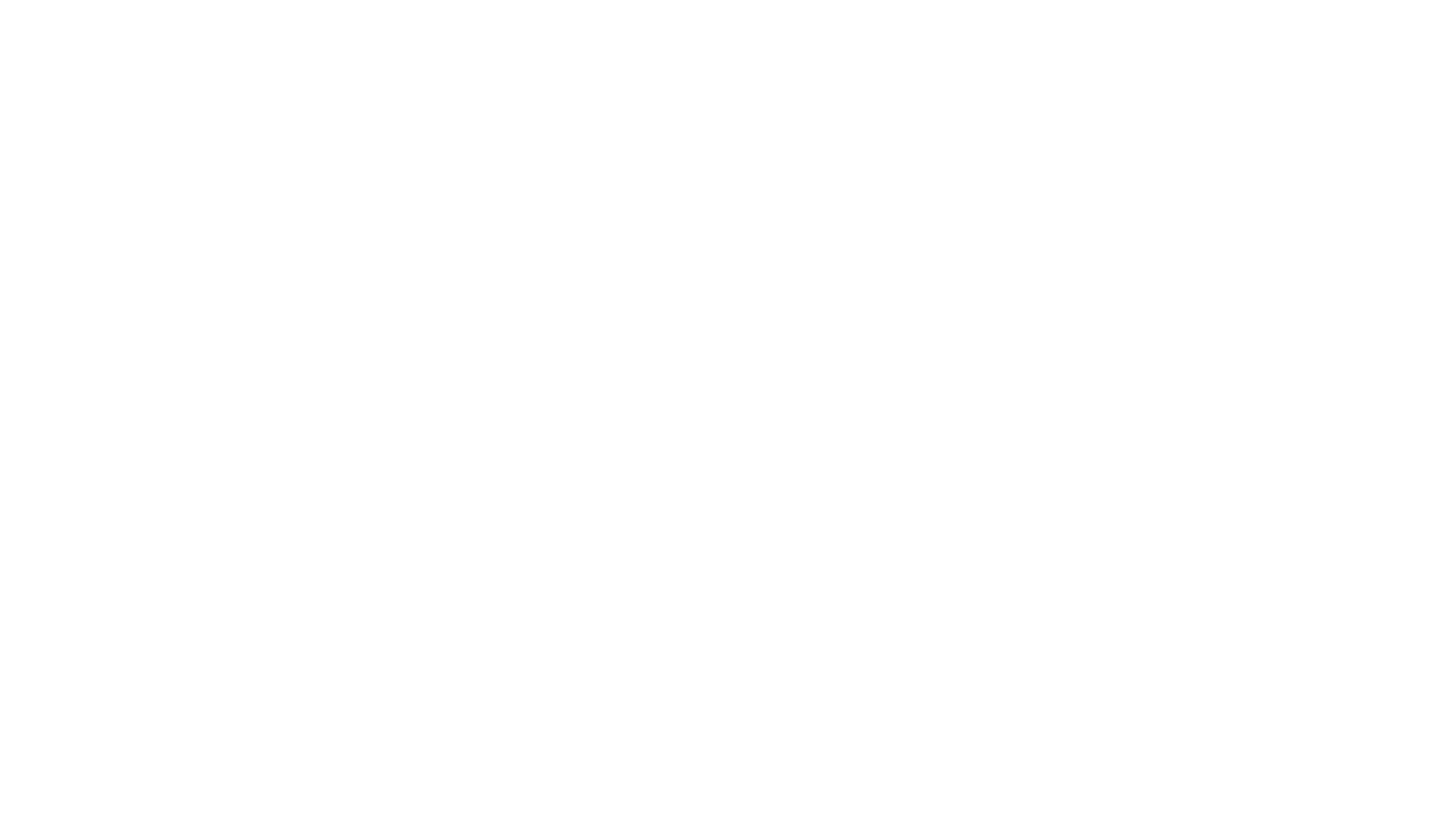 Corte Costituzionale, 25/06/1980, n.99
A base dell'ordinanza vi è l'aprioristica persuasione che la norma denunziata configuri il rapporto di lavoro come un inevitabile e irriducibile contrasto fra datori di lavoro e lavoratori, in guisa che lo svolgimento dell'attività produttiva debba attuarsi in un incessante conflitto fra opposti interessi degli uni e degli altri. Ciò porta ad una errata ed anacronistica nozione dell'impresa che contrasta con l'attuale realtà economica e giuridica.
 L'art. 6 prende dunque atto di una realtà necessaria e la regolamenta determinando i fini ai quali devono essere dirette le visite personali di controllo, cioè la tutela del patrimonio aziendale in relazione alla qualità degli strumenti di lavoro o delle materie prime o dei prodotti, precisando che esse devono svolgersi all'uscita dei luoghi di lavoro, con il rispetto della dignità e della riservatezza del lavoratore e con l'applicazione di sistemi di selezione automatica riferiti alla collettività o a gruppi di lavoratori
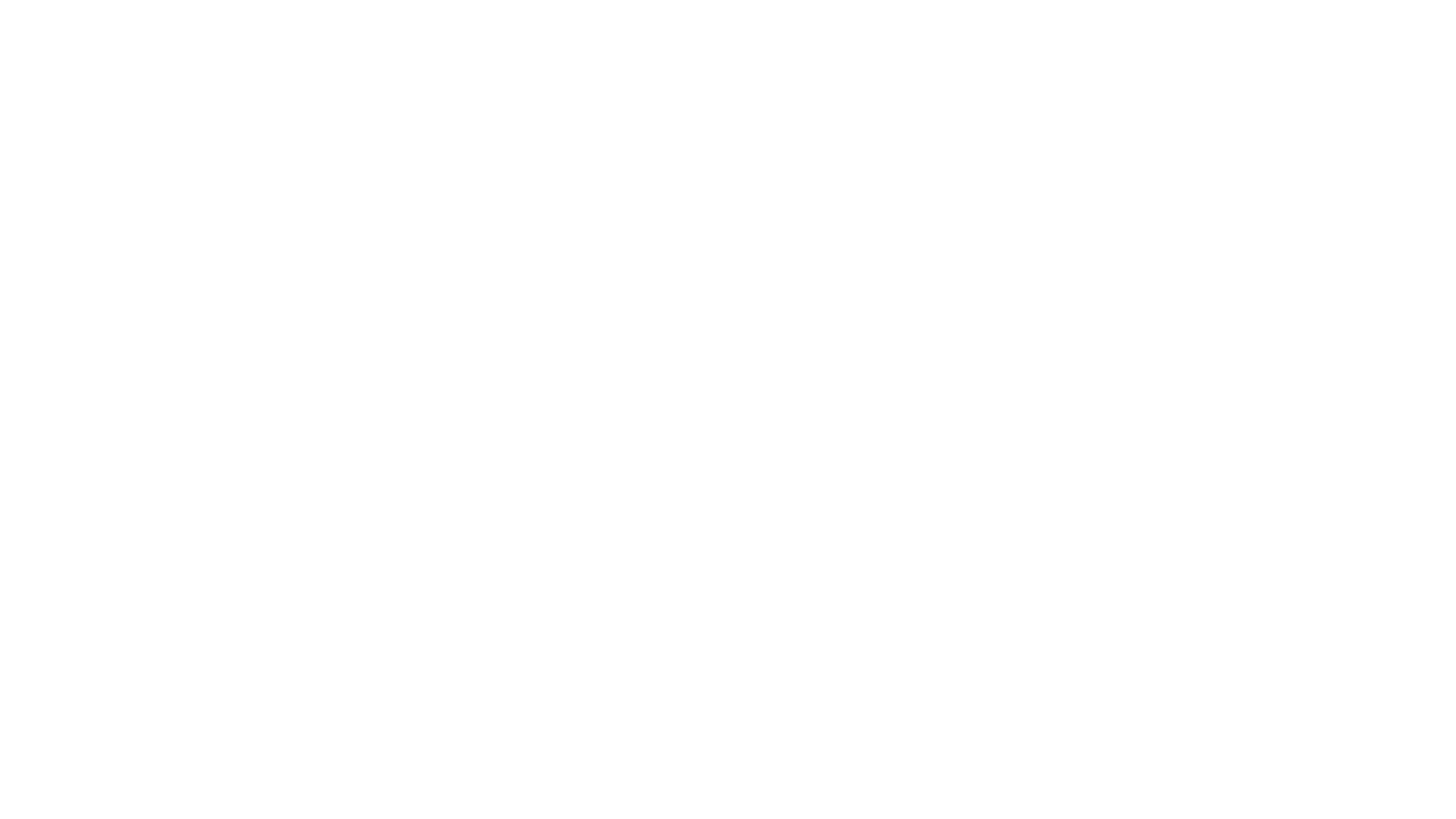 L'estensione agli accessori (definiti dal ricorrente diretta pertinenza della persona) del divieto ex art. 6 S.L. non è condivisa dalla prevalente giurisprudenza che legge le "visite personali" come distinte dall'ispezione dei luoghi e cose "Il disposto dell'art. 6 dello statuto dei lavoratori - che prevede i casi in cui sono consentite, ai fini della tutela del patrimonio aziendale, le visite personali di controllo sul lavoratore - riguarda unicamente le ispezioni corporali, ma non anche quelle sulle cose del lavoratore, atteso che la norma citata - da interpretarsi letteralmente - prevede solo la "visita personale" che nell'ordinamento processuale sia civile (artt. 118 e 258 cod. proc. civ.) che penale (art. 309 cod. proc. pen.) è tenuta distinta dall'ispezione di cose e luoghi. (nella specie la suprema Corte ha cassato la pronuncia del giudice del merito che - in un giudizio avente ad oggetto la legittimità del licenziamento intimato ad un lavoratore per essersi illecitamente appropriato di beni dell'azienda - aveva ritenuto che violasse il disposto dell'art. 6 cit. Un'ispezione eseguita dal datore di lavoro sulla borsa personale del lavoratore).
Corte appello, Potenza , sez. lav. , 02/04/2015 , n. 102
Tribunale  Alba 30/04/2009
Il rifiuto ingiustificato del lavoratore di sottoporsi al controllo, legittimamente disposto dal datore al termine del turno lavorativo, lede il vincolo fiduciario, in quanto il datore è privato della possibilità di verifiche riguardo alla affidabilità del dipendente che resta tutta rimessa al caso. La sottrazione al controllo è particolarmente grave, anche con riferimento al disvalore ambientale, ove, come nel caso di specie, sia suscettibile di rappresentare un modello diseducativo e di disincentivare gli altri dipendenti dell'impresa al rispetto degli obblighi di diligenza e fedeltà.
Art.8 Divieto di indagine sulle opinioni
È fatto divieto al datore di lavoro, ai fini dell’assunzione come nel corso dello svolgimento del rapporto di lavoro, di effettuare indagini, anche a mezzo di terzi, sulle opinioni politiche, religiose o sindacali del lavoratore, nonché su fatti non rilevanti ai fini della valutazione dell’attitudine professionale del lavoratore
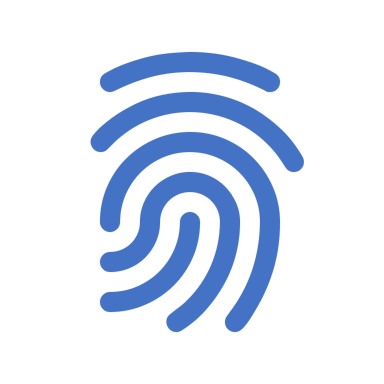 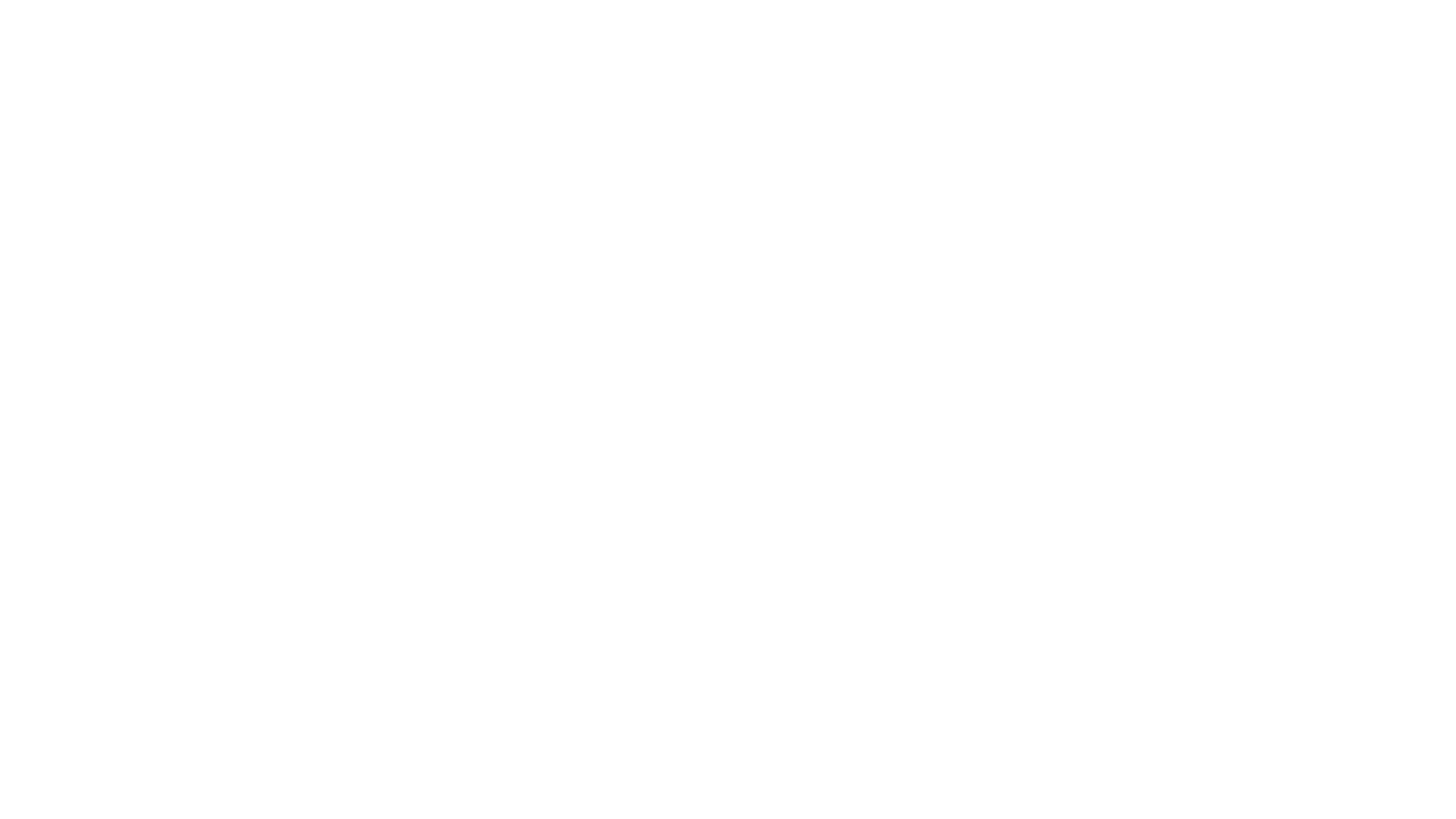 La richiesta del certificato penale integra un limite rispetto alla previsione di cui all' art. 8 SL, che si giustifica con la rilevanza ai fini della valutazione dell'attitudine professionale del lavoratore della conoscenza di date informazioni relative all'esistenza di condanne penali passate in giudicato. Tale limite, in assenza di espressa previsione contrattuale, non può essere dilatato per via interpretativa fino a ricomprendere informazioni relative a procedimenti penali in corso (oggetto del certificato previsto dall'art. 27 del T.U. sul casellario giudiziale di cui al d.P.R. 14 novembre 2002, n. 313 ), ciò specie in considerazione del principio costituzionale della presunzione d'innocenza.
Cassazione civile , sez. lav. , 17/07/2018 , n. 19012
Cassazione civile , sez. I , 19/09/2016 , n. 18302
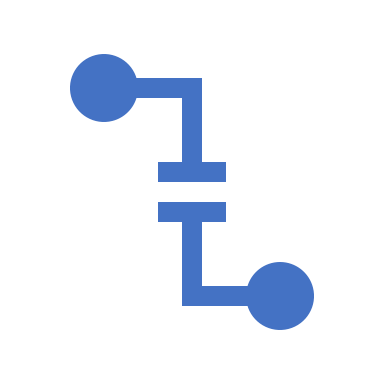 Per la violazione dell'art. 8 St. lav. non è necessario sottoporre i dati ad un particolare trattamento (utilizzo successivo), poiché la mera acquisizione e conservazione della disponibilità di essi comporta la violazione della prescrizione legislativa.